Alexandre DUMONT-DUMAS
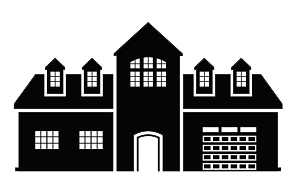 TITULO DO TRABALHO
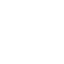 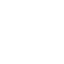 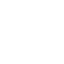 000 111 333
Facebook.com/alexdd
Twitter.com/add
Objetivo
Experiência profissional
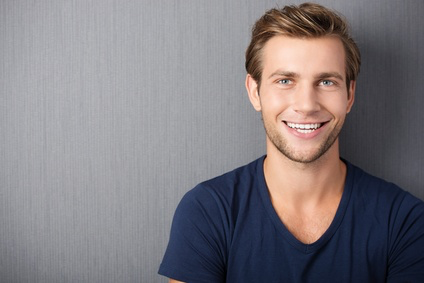 Lorem ipsum dolor sit amet, consectetur adipiscing elit. Morbi tristique sapien nec nulla rutrum imperdiet. Nullam faucibus augue id velit luctus maximus. Interdum et malesuada fames ac ante ipsum primis in faucibus.
Qualificações
Formaçao